The Creative Child
Petra Vallin
Program
Land Art Project – your brief presentations and reflections
Bloom`s Taxonomy Tasks – discussion
The Creative Child - presentation
Videos about the Reggio Emilia Approach – group work (video and a mind map)
The Creative Child at Play
Reflection
How did I like to work on such a task? Was it difficult/easy, amusing/annoying? Did it make you feel happy/lost?
How did you get the idea?
How were you satisfied with the result?
The Creative Learning in the Early Years
The first three years of life children`s brains are more active than those of university students (Yanez, 2013)
Need to start developing creativity early but also to ensure consistent support throughout preschool and primary school education
Necessary to understand that all children are creative, they just need to get the opportunity to express it – it is adult`s role to nurture it further
Children are creative experts – natural, spontaneous, appetite for discovery, creation and connection, strong motivation to learn
Children are delighted with themselves, later the dissatisfaction appear as they progress though education (they are more self-cricitical, become less creative)
Neuroscience research
shows that at birth, babies brains have around 100 billion neurons but only about a quarter of the connections (synapses) have been made between them
quality experience in the early years is crucial – it means imaginative, creative and cultural opportunities
Enriched environment
Leger M, Paizanis E, Dzahini K, Quiedeville A, Bouet V, Cassel JC, Freret T, Schumann-Bard P, & Boulouard M. (Nov 2015, Epub 5 Jun 2014). Environmental Enrichment Duration Differentially Affects Behavior and Neuroplasticity in Adult Mice. Cerebral Cortex, 25(11):4048-61. doi: 10.1093/cercor/bhu119.
The Reggio Emilia Approach: Example of good practice
Establishes the image of the child as strong, capable, resilient, rich with wonder and knowledge
Every child brings deep curiosity and potential
Children get opportunity to question, hypothesise, predict, experiment, reflect on their discoveries and revisit their projects to refine and clarify their understanding.
Videos about Reggio Emilia Approach
https://www.youtube.com/watch?v=7n2hCebmT4c&t=3s - introduction
https://www.youtube.com/watch?v=4wE3I9jePa0&t=75s – examples from R.E. Classrooms
VIDEO about The Reggio Emilia Approach
TASK: Watch 2 videos about The Reggio Emilia Approach. While watching, take notes and then create a mind map that will sum up the most important characteristics of this approach.
You will have 20 min.
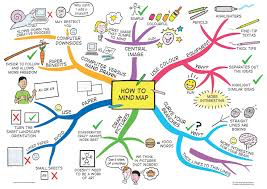 The importance of play in the early years
Play has undeniable power on ability to think and work creatively.
Play is a means by which children`s development and learning are initiated and through which development is achieved and learning is mastered (bergen, 1998).
Play is about joy and interest for the young child. Joy is associated with increased dopamine levels in the brain, linked to enhanced memory, attention, creativity and motivation (Cook, Goodman, Schulz, 2011).
Children who engage in quality play experiences are more likely to have well-developed memory skills, language skills and self-regulation (so they are more succesful in their future studies).
The creative child at play Ruksana Mohammed, 2018 (Creative Learning in the Early Years)
Play is often viewed as what one does after work: a reward. In most cases, first you work and then you play. Many adults work so that they can afford to play. But investigating, solving problems, searching for possibilities is actually about playing.
Learning based on knowing facts or doing things by what is expected is no preparation for this type of creativity, but play is. 
Play must not be viewed as a break from learning, but as a pathway toward creative learning.
Games may play a crucial role in education.